Consortium
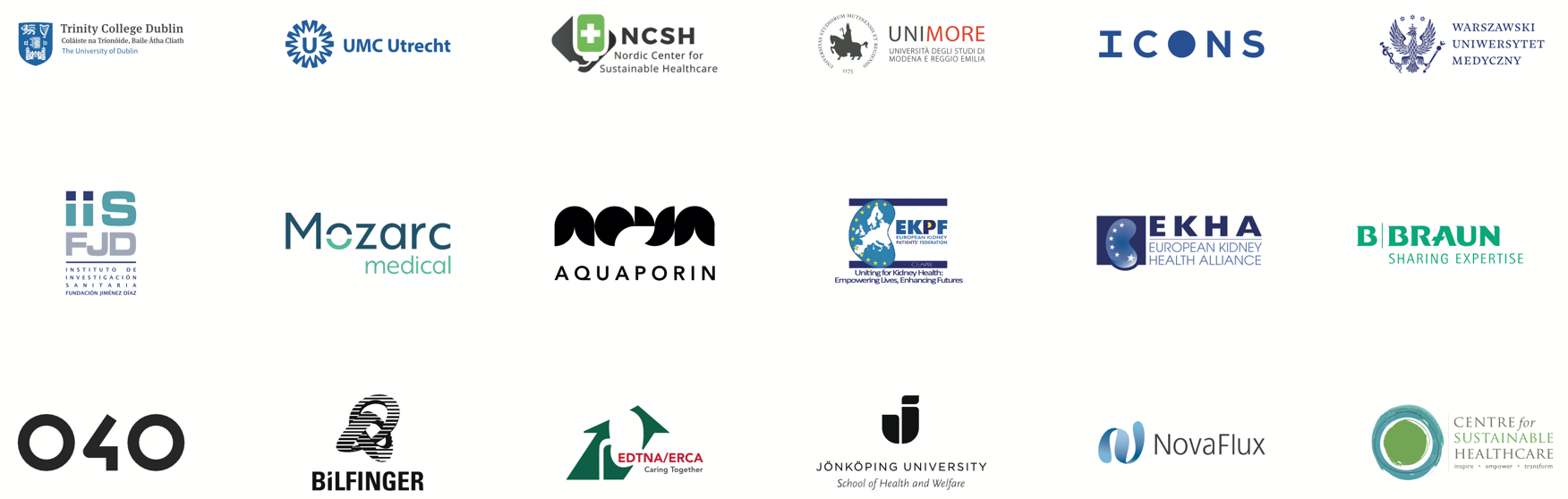 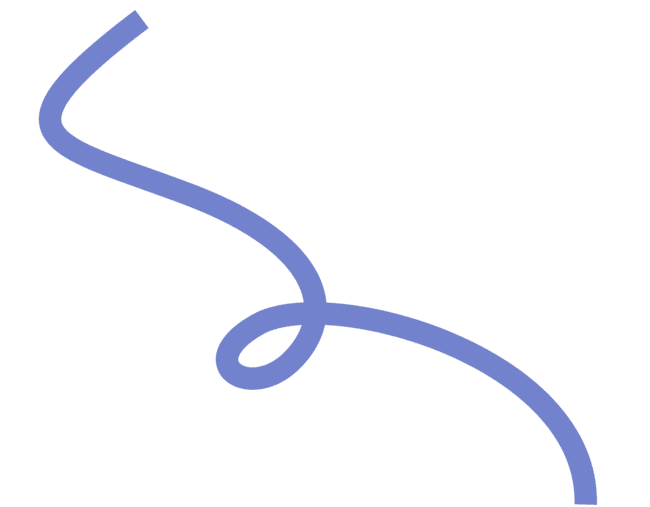 About KitNewCare
KitNewCare is a pioneering EU co-funded project to make kidney healthcare more environmentally sustainable.
The project focuses on kidney care, an area with significant disease burden and resource footprint, as it consumes between 2% and up to 6% of healthcare budgets in Europe.
KitNewCare identifies and develops sustainable and innovative solutions to reduce carbon emissions in healthcare by at least 40% (compared to 1990 levels), serving as a model for systemic sustainability change.
Objectives
KitNewCare is dedicated to enhancing the effectiveness and accessibility of kidney care while ensuring it remains environmentally conscious and socially responsible.
DATA-DRIVEN INSIGHTS: develop a comprehensive EU-wide knowledge base that captures sustainability trends, best practices, and key performance indicators across various healthcare settings.
1
INNOVATIVE HEALTHCARE SOLUTIONS: implement organisational transformations and technical advancements that not only reduce environmental impact but also optimise cost-effectiveness and improve patient health outcomes.
2
SCALABLE SUSTAINABLE PRACTICES: establish a robust framework for scaling up sustainable kidney care, featuring advanced tools for benchmarking and detailed guidelines to ensure wide adoption and consistent implementation.
3
Expected impacts
GENERAL
Empowering citizens and enhancing patient care
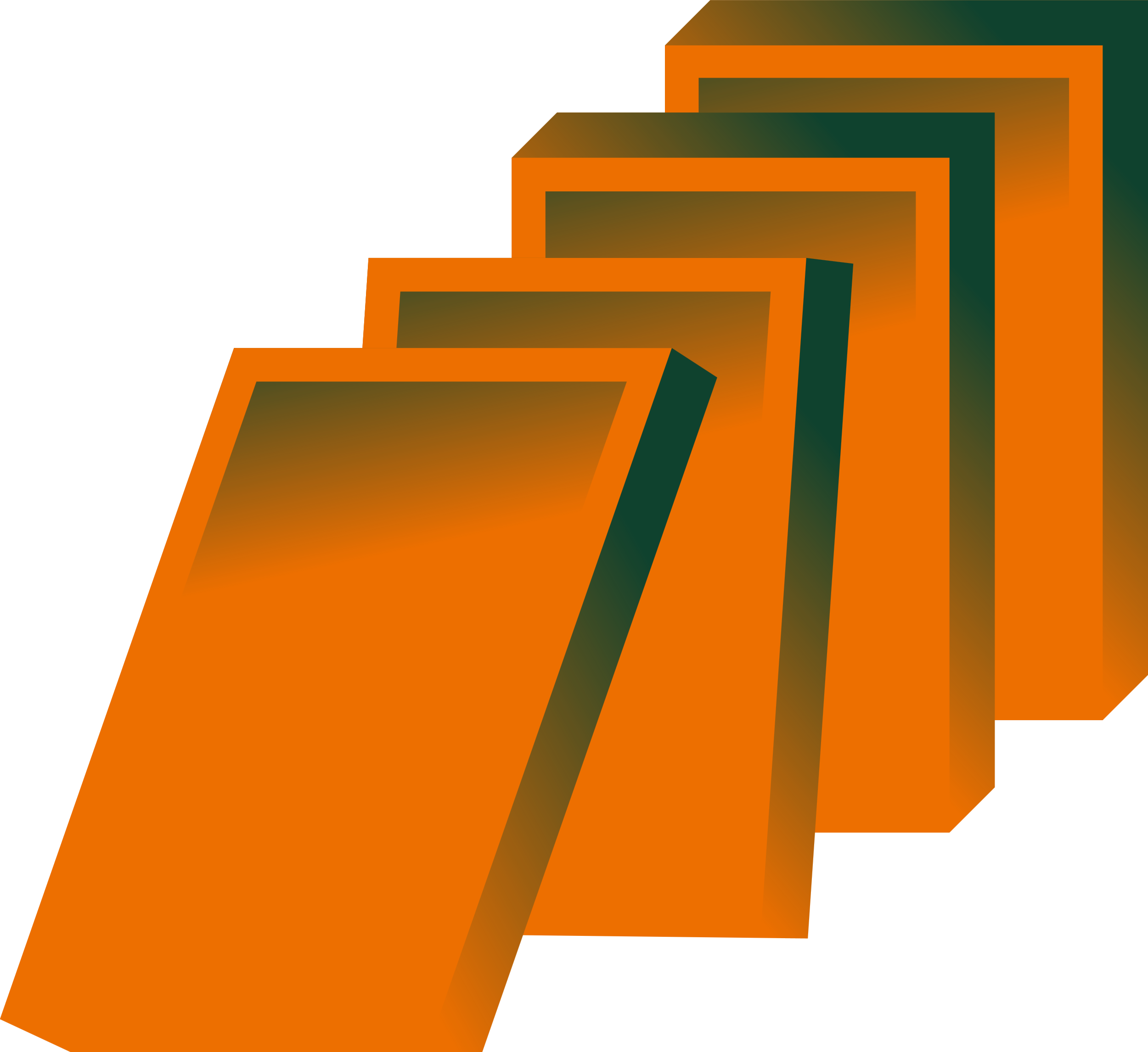 Supporting healthcare providers and advancing medical systems
Developing industry and insurance companies’ engagement
Influencing policy and adopting a holistic approach to sustainability
Expected impacts
ENVIRONMENTAL
4 IDENTIFIED CLINICAL SITES
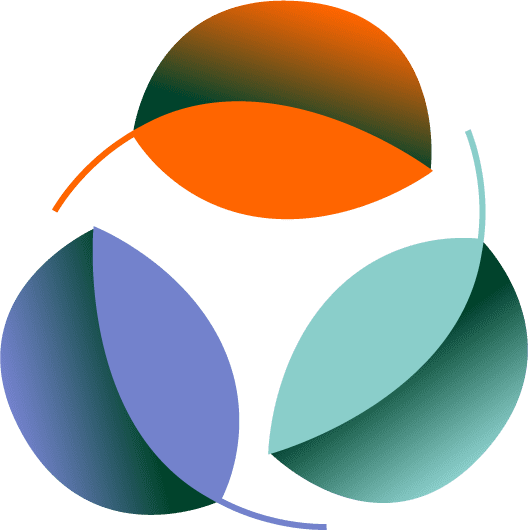 732t CO₂ approximately saved
ADDITIONAL 25 EXTENDED PILOT SITES
1,231t of CO₂ approximative additional savings
5 YEARS AFTER THE END OF THE PROJECT
13,298t CO₂ saved
Expected impacts
COST SAVINGS
4 IDENTIFIED CLINICAL SITES
> €300,000 approximately saved
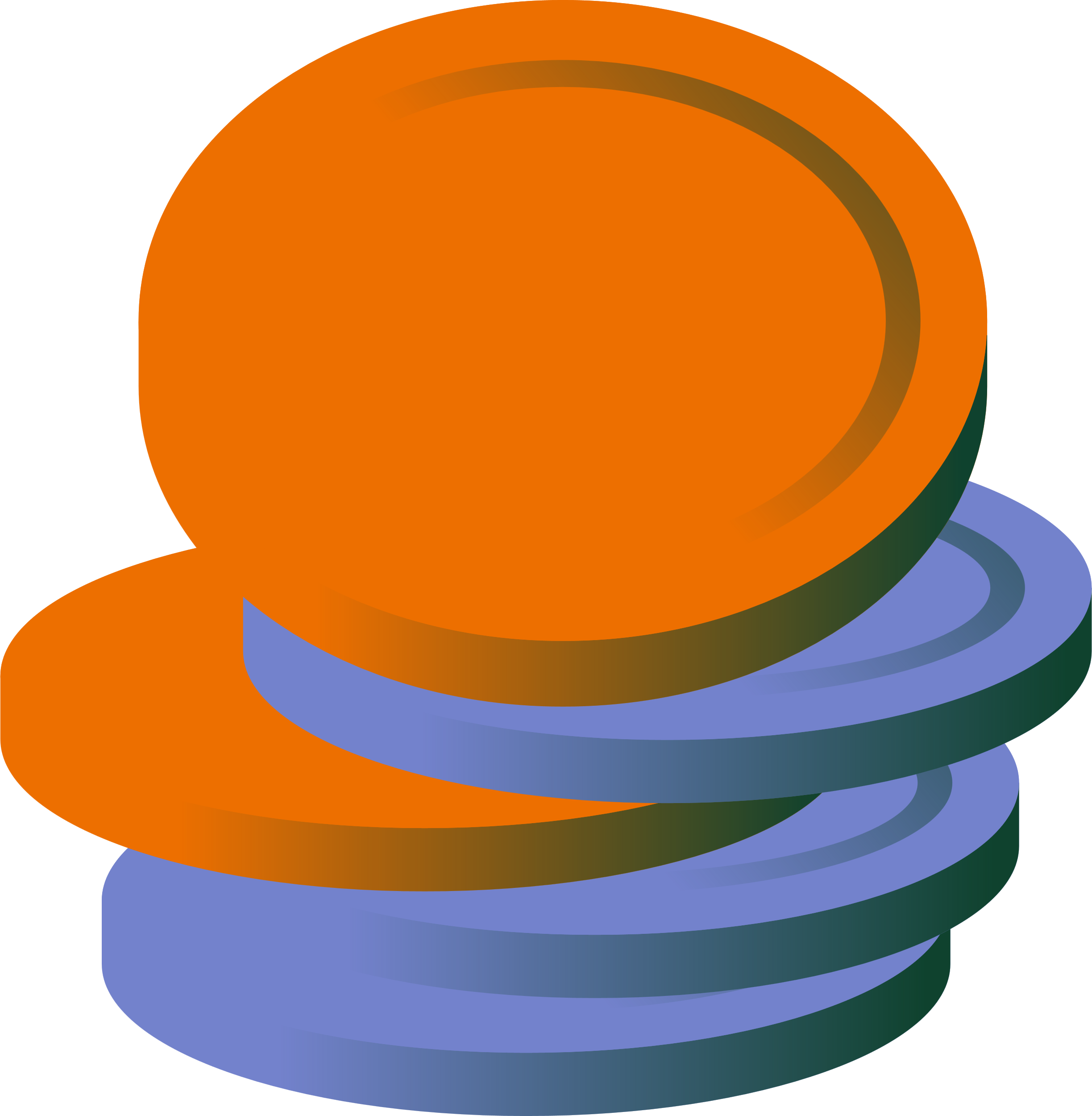 ADDITIONAL 25 EXTENDED PILOT SITES
> €500,000 approximative additional savings
5 YEARS AFTER THE END OF THE PROJECT
€5,7M additional total savings across 270 sites
Solutions
4-factor LCA database (social, environmental, financial and health factors).
Guidelines and recommendations 
for green kidney care.
Training modules for healthcare professionals and the general public.
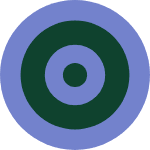 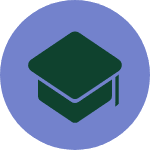 4-impact benchmarking tool and dashboard.
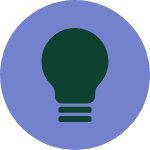 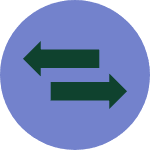 Set of workflow optimisations to promote sustainable care.
Set of technical innovations to promote sustainable care.
Selected technical innovations
ADVANCEMENTS IN WATER TREATMENT FOR DIALYSIS
Develop a comprehensive EU-wide knowledge base that captures sustainability trends, best practices, and key performance indicators across various healthcare settings.
TECHNOLOGIES THAT USE RENEWABLE ENERGY AND/OR REDUCE ENERGY CONSUMPTION
Implement organisational transformations and technical advancements that not only reduce environmental impact but also optimise cost-effectiveness and improve patient health outcomes.
SCALABLE SUSTAINABLE PRACTICES 
Establish a robust framework for scaling up sustainable kidney care, featuring advanced tools for benchmarking and detailed guidelines to ensure wide adoption and consistent implementation.
Our clinical sites
The proposed solutions will be initially piloted in selected clinical sites across Europe, with subsequent expansion to other sites.
Lead Sites
University Medical Centre Utrecht (UMCU) – Netherlands

Università degli Studi di Modenae Reggio Emilia (UNIMORE) – Italy

Hospital Universitario Fundación Jiménez Díaz (FJD) – Spain

Warszawski Uniwersytet Medyczny (WUM) – Poland
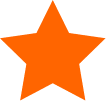 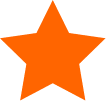 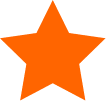 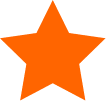 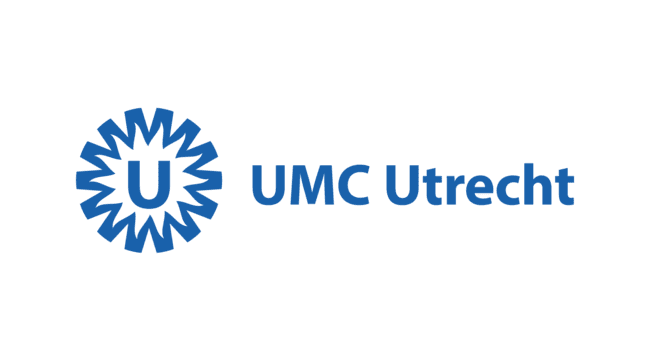 University Medical Centre Utrecht (UMCU)
1000 transplant and 80 dialysis patients.

Sustainable dialysis unit with ISO 13485 certification.
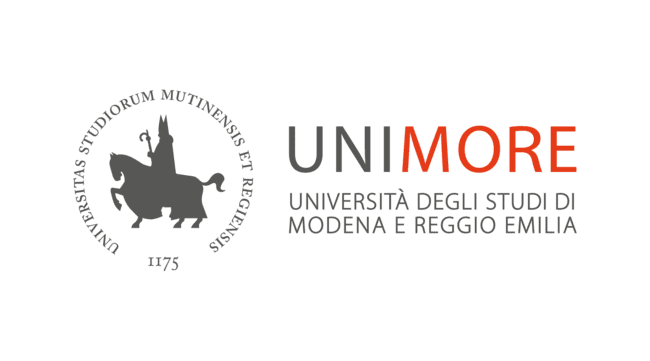 Università degli Studi di Modena e Reggio Emilia (UNIMORE)
388 kidney transplant patients, 38,000 nephology visits, 31,603 haemodialytic treatments in 2022.

Sustainable dialysis unit with ISO 13485 certification.
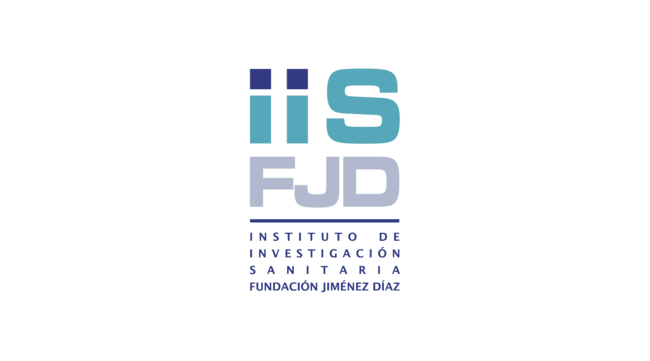 Hospital Universitario Fundación Jiménez Díaz (FJD)
Advanced kidney disease and hypertension care, partner of Fundación Renal (FRIAT) for dialysis services.

300 kidney transplant, 200 haemodialysis, and 450 peritoneal dialysis patients; 50,000 follow-up visits per year for kidney disease or hypertension.
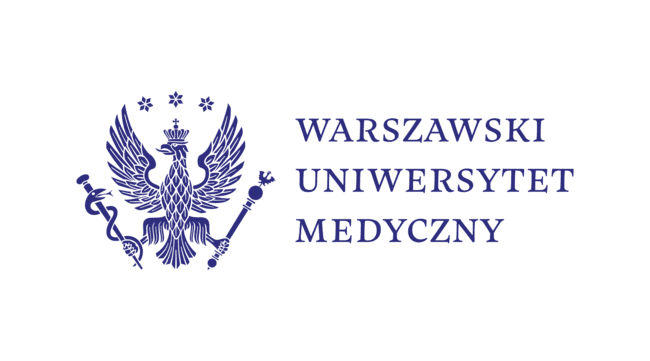 Warszawski Uniwersytet Medyczny (WUM)
Top-tier care for a variety of kidney-related conditions such as nephrology, dialysis, and internal diseases.

100 kidney transplant patients and 115 dialysis patients.
Kidney care is everyone’s business
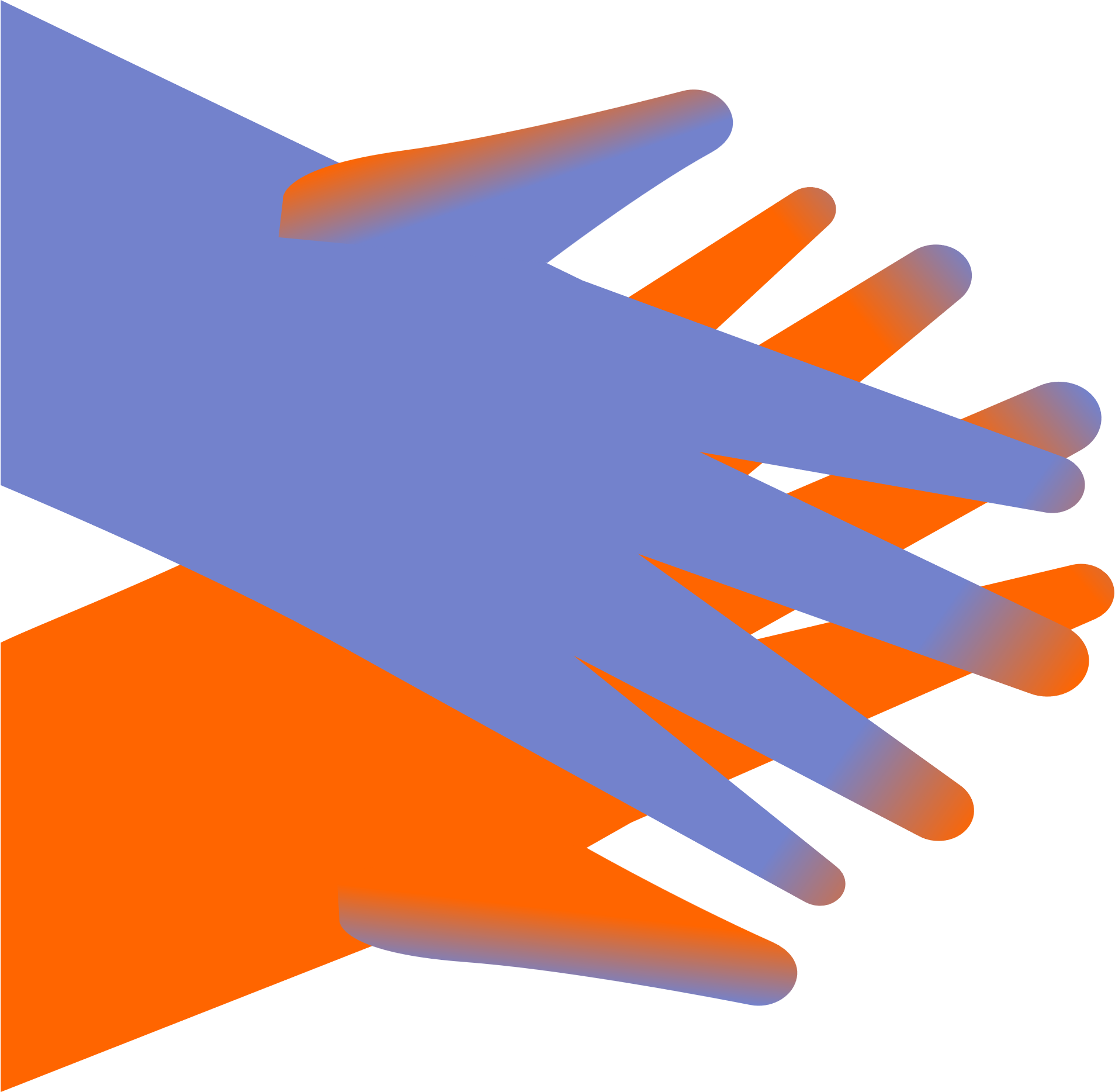 Kidney disease affects a significant portion of the population and often goes as a silent disease.
In Europe, around 10% of people have kidney function issues serious enough to harm their health. Despite this, about two-thirds of chronic kidney disease (CKD) cases are diagnosed late, sometimes only when kidney failure is imminent or found by chance during tests for other conditions.
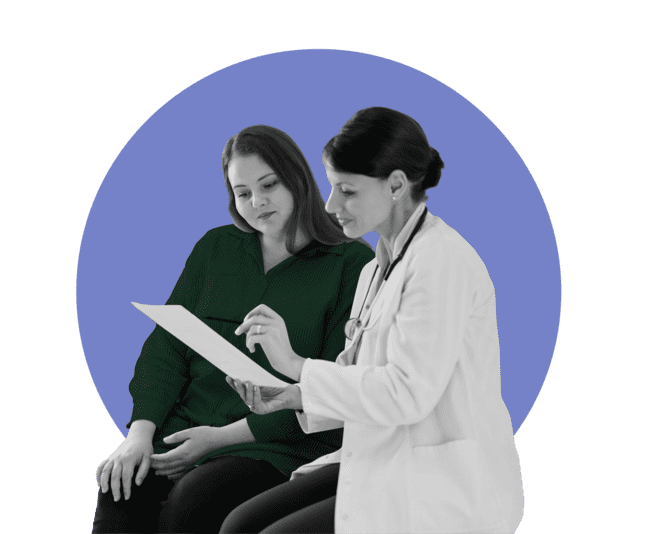 The role of prevention 
in sustainability
CKD, the 5th leading cause of death globally by 2050, is defined by abnormalities of kidney structure or functions, regardless of the cause, present for more than 3 months, with implications for health.
Prevention is key to sustainability. 
Early diagnosis and management of kidney disease can reduce the need for costly treatments and minimise healthcare's environmental impact.
TO PREVENT IS TO CARE.
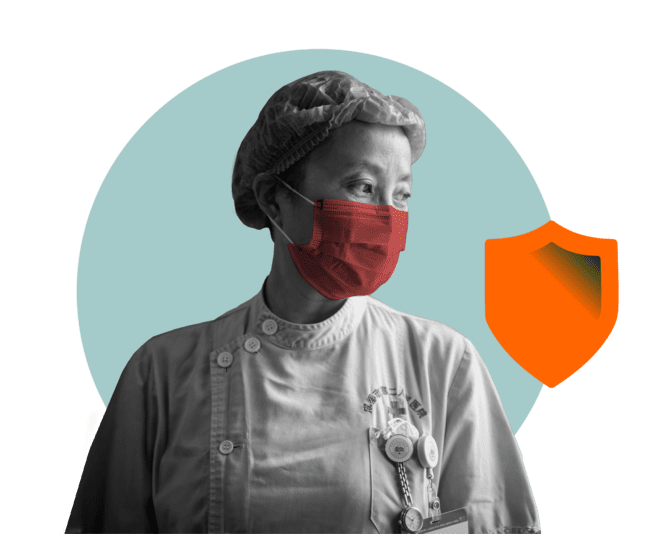 KitNewCare for healthcare professionals
Healthcare professionals are key to implementing KitNewCare’s sustainable solutions. 
As primary users, they drive the project’s vision of environmentally sustainable healthcare.
KitNewCare provides essential tools for kidney care improvement, including an insights database, evidence-based guidelines, and workflow optimisations.
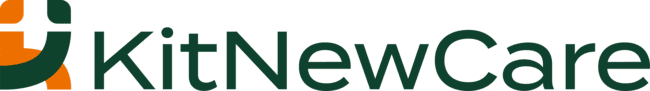 WHERE CAN YOU 
FIND US?
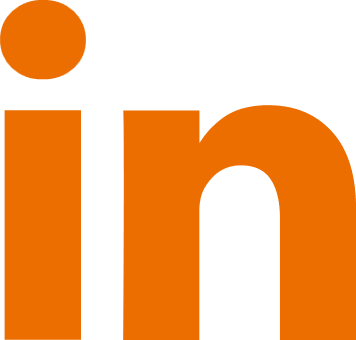 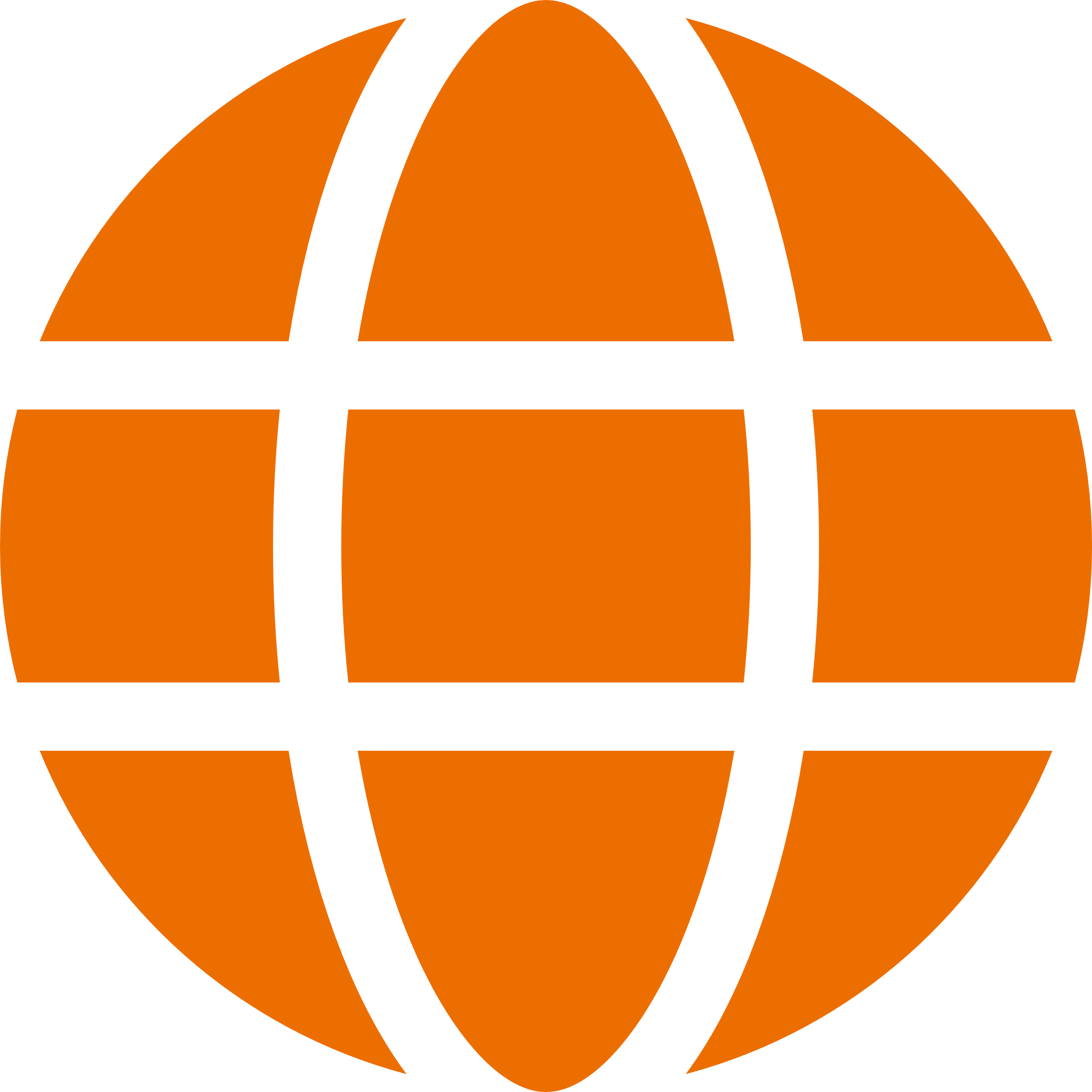 Follow, like and share @KitNewCare on social media.
Visit our website kitnewcare.eu and stay updated.
Thank you!
Contact: 
info@kitnewcare.eu
Developing a model for environmentally sustainable and climate-neutral health and care systems using the kidney care pathway.